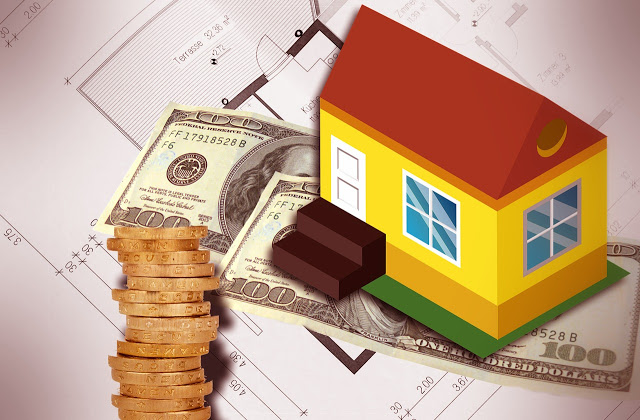 Connecticut Energy Assistance Program Deliverable Fuel Informational Forum
Monday, October 23, 2023
Presented by:  
CT Department of Social Services, Division of Program Oversight & Grant Administration, Office of Community Services
[Speaker Notes: Presentation will be in webinar format....  Only panelist will be able to speak, unless unmuted.  PH, DG + CNJ are identified as panelist.]
WELCOME and FORUM OVERVIEW
The Informational Forum will provide attendees with an overview of the Connecticut Energy Assistance Program (CEAP), including any updates for the Program Year 2023 – 2024 and plans for Program Year 2024 - 2025.
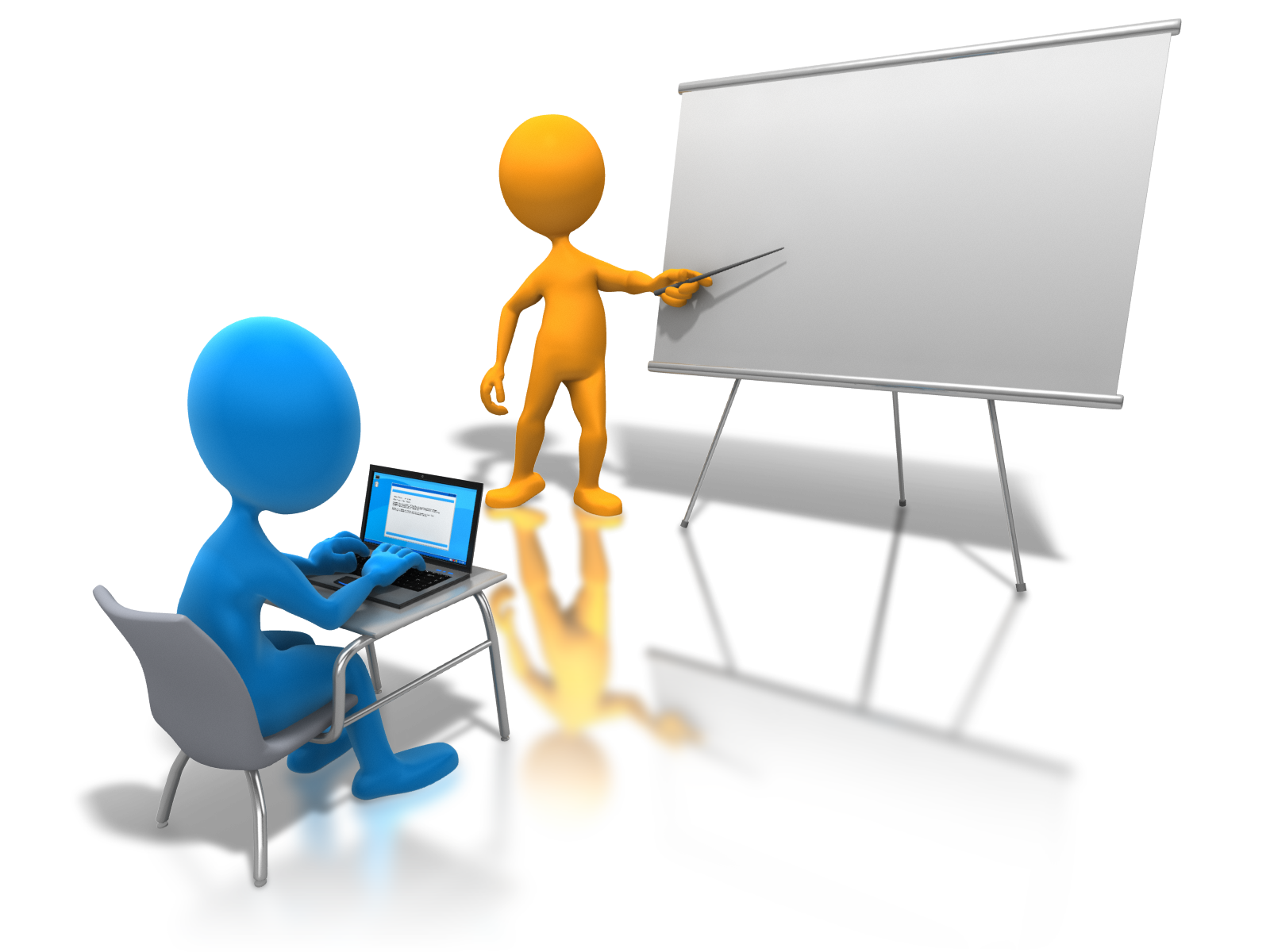 [Speaker Notes: DC Hadler (PH) will provide welcome to attendees on behalf of DSS/POGA/OCS.  PH will kickoff the forum.  
DG – Do you want conduct the PPT, information is self explanatory.....  Soft intro to the vendors/CAA Network.
Discussion topics include:  Statutory requirements, CEAP Supplier/Vendor Conditions of Participation, Fuel Deliveries/Payments, Benefits, Services, Important Dates, Resources, etc.
Thank CAFCA for coordinating logistics.]
Forum Topics
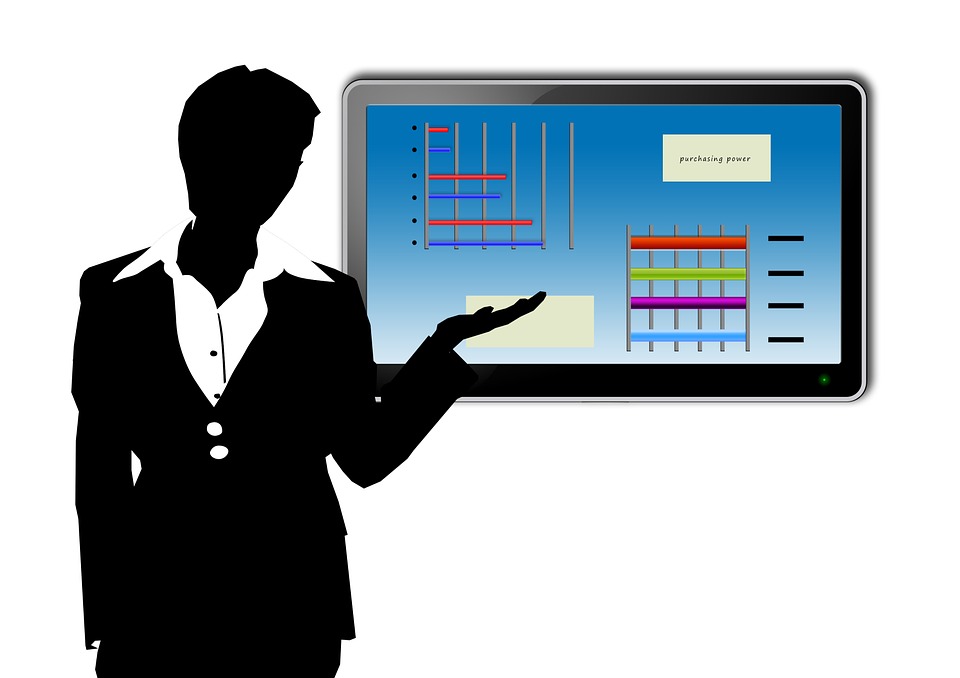 10:00 AM - 10:05 AM Welcome
10:05 AM – 10:15 AM – Energy Assistance Vendor Payment Standards 
10:20 AM – 10:50 AM Presentation
10:50 AM – 11:00 AM Q & A
[Speaker Notes: Review Forum discussion topics
Mention housekeeping rules to keep things moving:
Enter your name and company into the chat box
Enter questions into the Chat box and they will be address after the presentation.
Panelist:  DC Peter Hadler, Dan Giacomi, Director of POGA and Cassandra Norfleet-Johnson]
ENERGY ASSISTANCE VENDOR PAYMENT STANDARDS
Statutory Provision

Setting county and regional pricing standards for deliverable fuel 
Reimbursing fuel providers based on the price of the fuel on the delivery date 
Allowing a vendor to electronically submit an authorized fuel slip or invoice for payment  
Require each Community Action Agency (CAA) administering a fuel assistance program to make payment to a fuel vendor not later than 10 business days after receiving an authorized fuel slip or invoice for payment from the vendor
Electronic Payment Option
[Speaker Notes: Deliverables implemented during Program Year 2023 and continuing into Program Year 2024.  Verbal discussion which will align with DSS' messaging to stakeholders.]
Complete CEAP Supplier/Vendor Conditions of Participation
[Speaker Notes: The preferred method for completing the CEAP Supplier/Vendor Conditions of Participation is via the online fillable document.  98% of vendors responded via the online method in FFY 2023.  Alternatives, you may email it to Energy.vendors@ct.gov  please enter your business name in the subject line or fax a copy to CEAP Energy Services at (860) 424-4952. You may also mail the Document to: Connecticut Department of Social Services, Office of Community Services55 Farmington Avenue, 10th Floor Hartford, Connecticut 06105 

PLEASE ONLY SUBMIT YOUR DOCUMENT ONCE]
Fuel Authorization & Fuel Deliveries
Fuel authorization:
Process remains the same as last year. Vendors will deliver up to the identified amount provided by the CAA. 
Vendors will receive authorizations from the CAA for “Basic” and “Crisis Assistance” benefits prior to each delivery. 
Fuel Deliveries
The posted prices reflect the amount that will be paid for deliveries of heating   oil made on the date of delivery. 
Deliveries made under the Fixed Margin Pricing Program will be paid based on the average daily Oil Price Information Service (OPIS) Gross Ultra Low Sulfur Red Dye Distillate price. 
Vendors can obtain these prices by checking the Additional Program Information section of our website at www.ct.gov/staywarm after 3:00 p.m. each day.
[Speaker Notes: Fuel Authorization 
Only one delivery is to be made per authorization (Example - If you receive an authorization for $620 and only deliver $400, the remaining $220 cannot be made under that same authorization. A follow-up authorization must be requested for that balance). 

Deliveries
The posted prices reflect the amount that will be paid for deliveries of heating oil made on the following day. 
Deliveries made under the Fixed Margin Pricing Program will be paid based on the daily OPIS Gross Ultra Low Sulfur Red Dye Distillate price. Vendors can obtain these prices by checking the Vendor Information section of our website at www.ct.gov/staywarm after 3:00 p.m. each day. 
Become familiar with our website, this will be your primary source of receiving that information]
CEAP Benefits Utilization
Eligible energy assistance clients may use a portion of their benefits to pay for a restart of their deliverable fuel heating system. 
A restart payment will be made provided that sufficient funds remain in the eligible household’s benefits. 
Only one restart payment will be paid per household per program year. 
Payment for additional restarts will be the responsibility of the participating household.
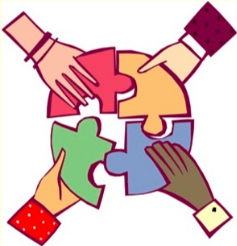 [Speaker Notes: Benefit Utilization
No more than one restart payment will be paid per household per program year. Payment for additional restarts will be the responsibility of the participating household.   It is extremely important that the CAA Network and Deliverable Fuel vendors work collaboratively to maximize customers CEAP benefits; but also ensure that households understand their responsibility.]
Clean, Tune, and Testing (CTT) Service
Upon request, and if funds are available, CEAP will cover the cost for a clean, tune, and test of a deliverable fuel heating system for eligible deliverable fuel heated households.
Renters must receive written permission from their landlord.
Must be authorized by the Community Action Agency.

Heating System Repair Replacement (HSRR)
Upon request, and if funds are available, CEAP will cover the costs associated with heating system repair or replacement for eligible CEAP recipients. 
Not available for renters.
Certain repairs, and all replacements, must be authorized by the Community Action Agency and approved by DSS.
CEAP Services: CTT & HSRR
[Speaker Notes: Clean, Tune, Testing
Renters must receive written permission from their landlord in order to receive this benefit.  In order to be eligible for payment, the clean, tune and test must be authorized by the Community Action Agency.]
The DAILY FIXED MARGIN PRICE
DSS will use information from OPIS to determine the average daily Fixed Margin Price, which will be used to pay oil vendors making deliveries to CEAP households. 
The Fixed Margin Price will be based on the daily OPIS Gross Ultra Low Sulfur Red Dye Distillate price, plus a fixed margin of 50 cents per gallon, plus the county differential.
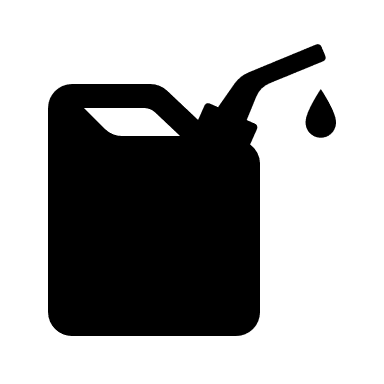 [Speaker Notes: In addition, the Fixed Margin Pricing Program will continue to include county differentials in the pricing mechanism. The county differentials are as follows, and include the 50 cents fixed margin: 
Under the Fixed Margin Pricing Program pricing mechanism in place last year, oil deliveries made on Wednesday, 
March 9, 2022, were paid based on the previous day’s New Haven Rack Average OPIS Price, as provided in this 
example below. The price for oil deliveries in Fairfield County on Wednesday, December 21, 2022, was 
determined as follows:
$3.248 New Haven Rack Average OPIS Price, Tuesday, 12/21/22
 .500 Fixed Margin in FFY 2023 (9/1/22 – 5/31/23)
 .115 County Differential – Fairfield County
$3.863 Total Fixed Margin Price for Wednesday, 12/21/22 (Fairfield County)]
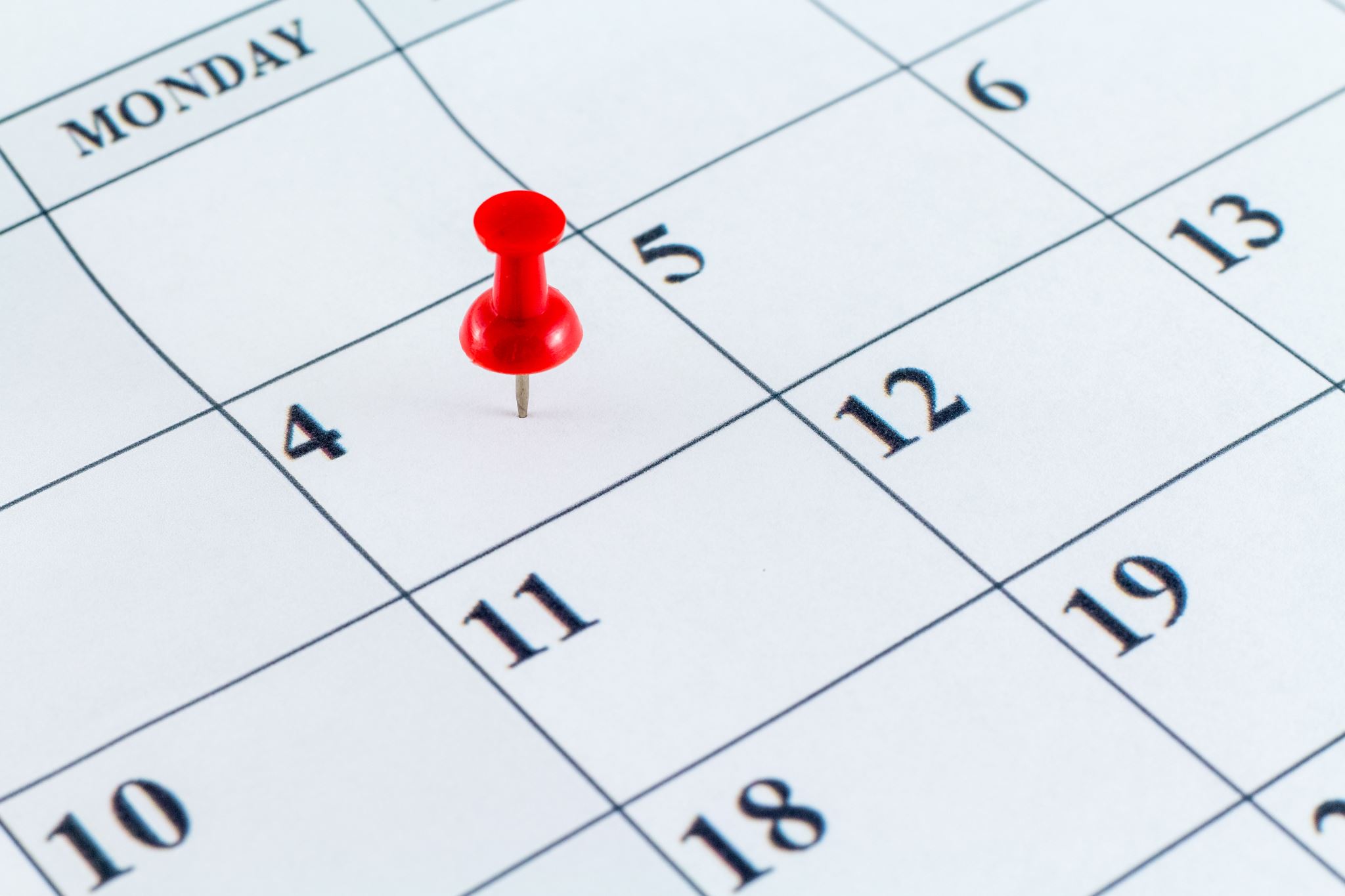 IMPORTANT DATES
November 1, 2023:  First day for fuel deliveries that can be paid by the program.
April 1, 2024:  Deadline for fuel authorizations or deliveries.
May 31, 2024:  Last day a household can apply to establish eligibility for benefits.
June 17, 2024:  Last day to submit deliverable fuel bills.
[Speaker Notes: This Document shall be in effect from October 1, 2023 through September 30, 2024.  Important dates are provided below:
 
November 1, 2023 - First day for fuel deliveries that can be paid by the program.
April 1, 2024 - Deadline for fuel authorizations or deliveries
May 31, 2024 - The last day that a household can apply to establish its eligibility for benefits.
June 17, 2024 - Last day to submit deliverable fuel bills.]
Lessons Learned
[Speaker Notes: ·         ways to help maximize customer benefit;
·         No CEAP dollars before 11/1;
·         No auto deliveries one delivery per authorization as stated previously
·         No guaranteed payment without authorization;
Confirm delivery address, especially if new customer.]
Refresher Information
[Speaker Notes: Include hyperlinks:  Memo drafted and in file review stage.  Mention that Memo will be issued by Monday, 10/23/2023 – Drafted and sent to DG for review.  DSS must issue the letter on Monday, COB to ensure that vendors are educated about their responsibilities.
Hyperlink included to the online supplier document – Form finalized and link ready to be inserted once presentation is finalized.
Vendor information – Will update with www.ct.gov/staywarm - Additional information page once pricing communication is finalized..
CNJ or TR will add a link to the memo if the group decides.]
Additional Resources
Coming Soon
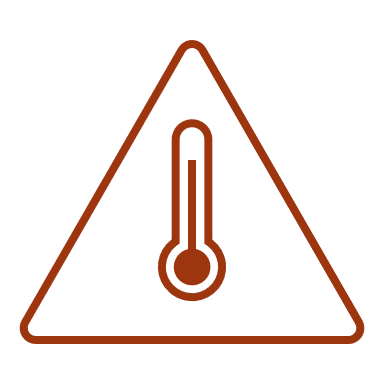 Guidance on Heating System Repair Replacement
[Speaker Notes: Guidance and forms will be published soon.
Changes from last year – water heater language updated.....LIHEAP funds for the Heating System Repair/Replacement (HSRR) program to pay for the repair and replacement of heating systems, water heaters that are part of a heating system requested for replacement and oil tanks in single family dwellings that are occupied by an owner or life tenant]
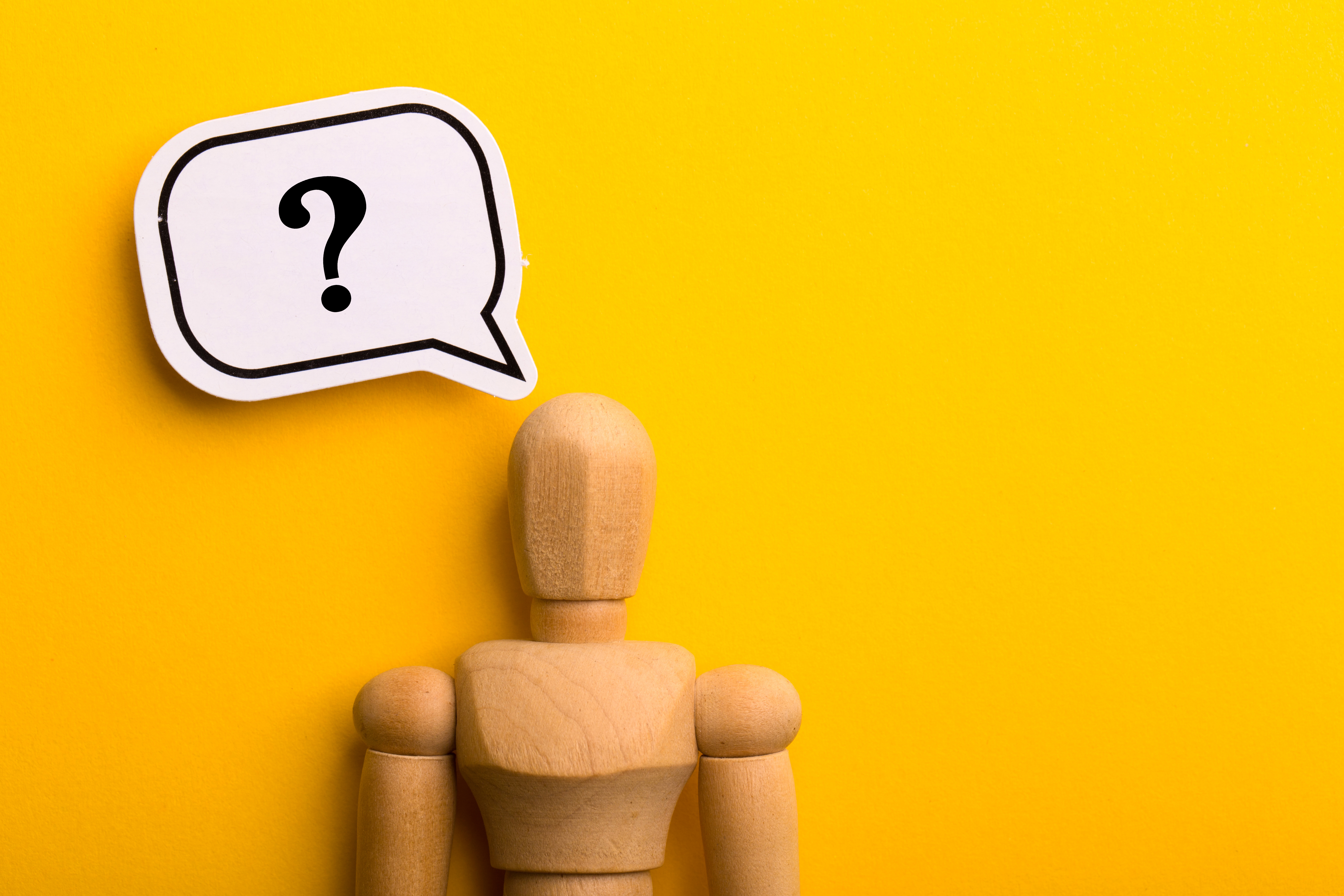 Questions & Answers
[Speaker Notes: If there are no questions, we can go over the online document.]